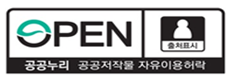 고졸 후학습자 장학금
(희망사다리 Ⅱ유형)
21-2 신규장학생 요건 재확인(이의신청) 매뉴얼
2021.  11.  3.
한국장학재단 대학취업장학부
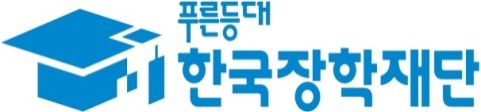 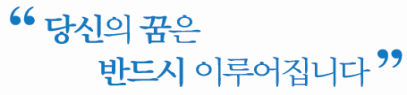 요건 재확인(이의신청) 개요
0
1차 심사
1차 심사 결과 확인
및 요건 재확인
(이의신청)
요건재확인(이의신청) 결과를
반영하여 최종심사
*선발배점 순위에 따라 선발*
보증보험 개인정보 제공
동의 진행, 장학금 지급
(~12월 초)
(11. 4.(목) ~ 11. 11.(목) 18시)
1차 심사 결과를 확인하고, 사실과 다른 경우 증빙서류를 제출하여 보완하는 과정입니다
[주의사항]
① 선발 기본 요건을 [미충족]하는 경우, 기한 내 이의신청 필수
② 선발 기본 요건을 [충족]하더라도, 1차 심사에서 누락된 내용에 대해 선발배점 추가 적용을 
    원하는 경우, 기한 내 이의신청 필수
③ 이의신청을 하더라도, 선발배점 순위에 따라 최종 선발여부는 변동 가능
[고졸 후학습자 장학금 선발 배점표]
로그인 및 장학금 페이지로 이동
1
① 로그인 버튼을 클릭하여 홈페이지 로그인
② 장학금 메뉴로 마우스를 이동하면 하단의 상세메뉴가 열림
③ ‘고졸 후학습자 장학금(희망사다리 Ⅱ유형)’을 클릭
①
②
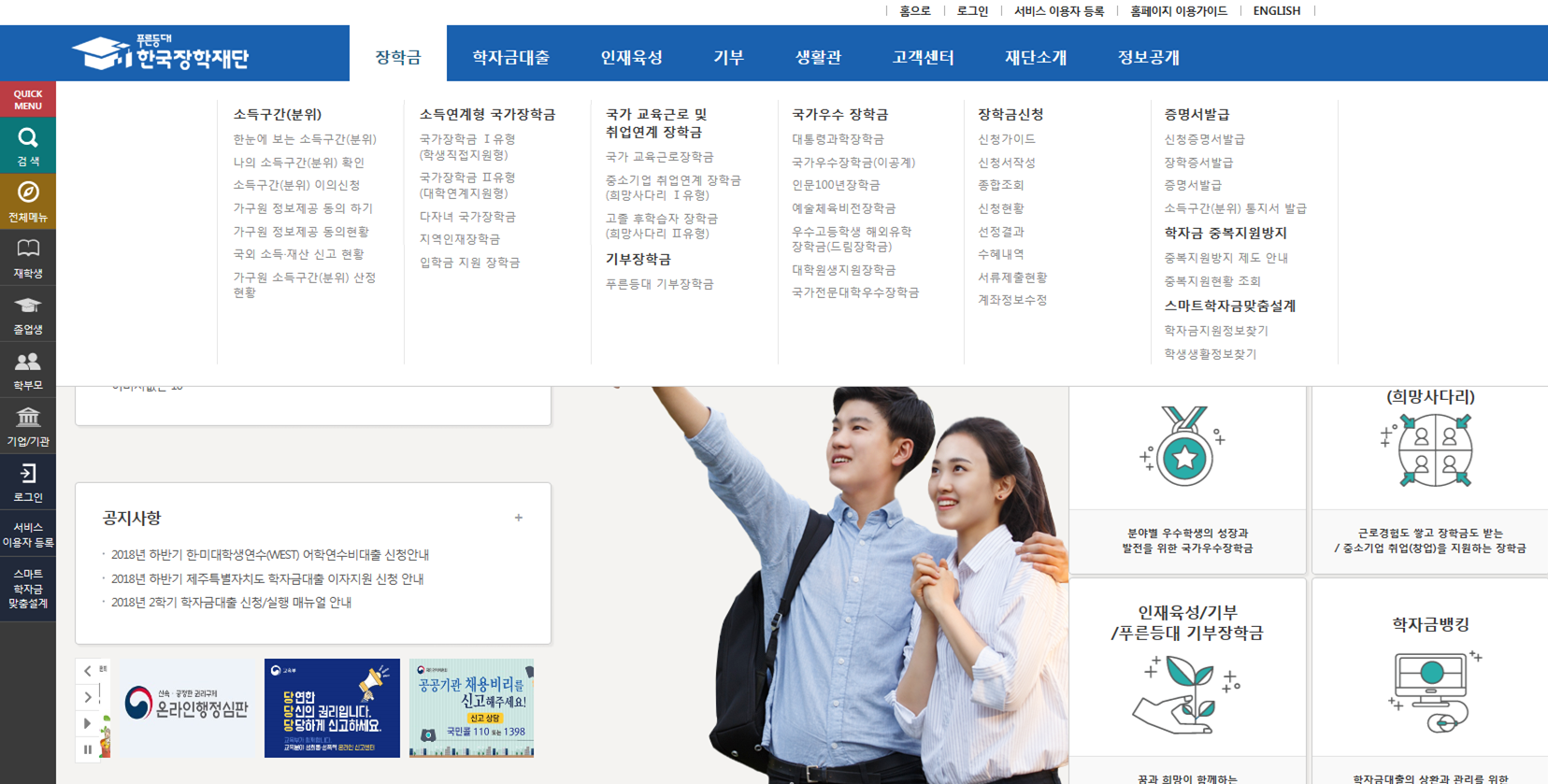 ③
장학금 소개 페이지 > 장학생 요건 확인
2
① ‘장학생 요건 확인’ 탭을 클릭
    (하기 홈페이지 캡쳐 이미지는 경로 참고본으로, 장학 일정 등의 상세 내용은 전학기 기준이므로 경로만 확인 요망)
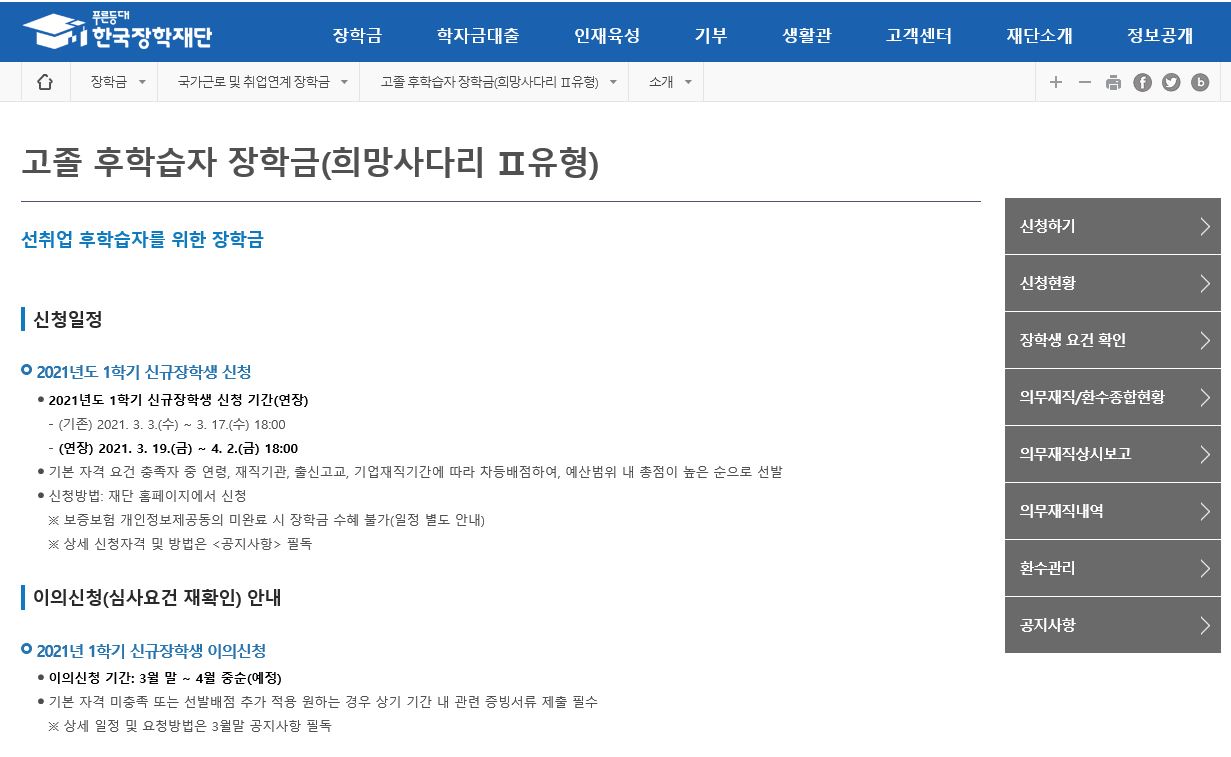 ①
1차 심사 결과 확인 방법
3
① 장학생 요건 재확인(이의신청) 신청기간 확인 * 신청기간 경과 후에는 제출 및 수정 불가
② 장학생 요건 확인 결과표에서 1차 심사 결과 확인
③ ‘재직기간’ 심사항목 ‘상세보기’ 버튼 클릭하여, 재직기간 산출에 반영된 고용보험 가입 상세정보 확인
④ 재확인 요청 대상 중 재확인이 필요한 항목이 있는 경우 ‘재확인 요청하기’ 버튼 클릭
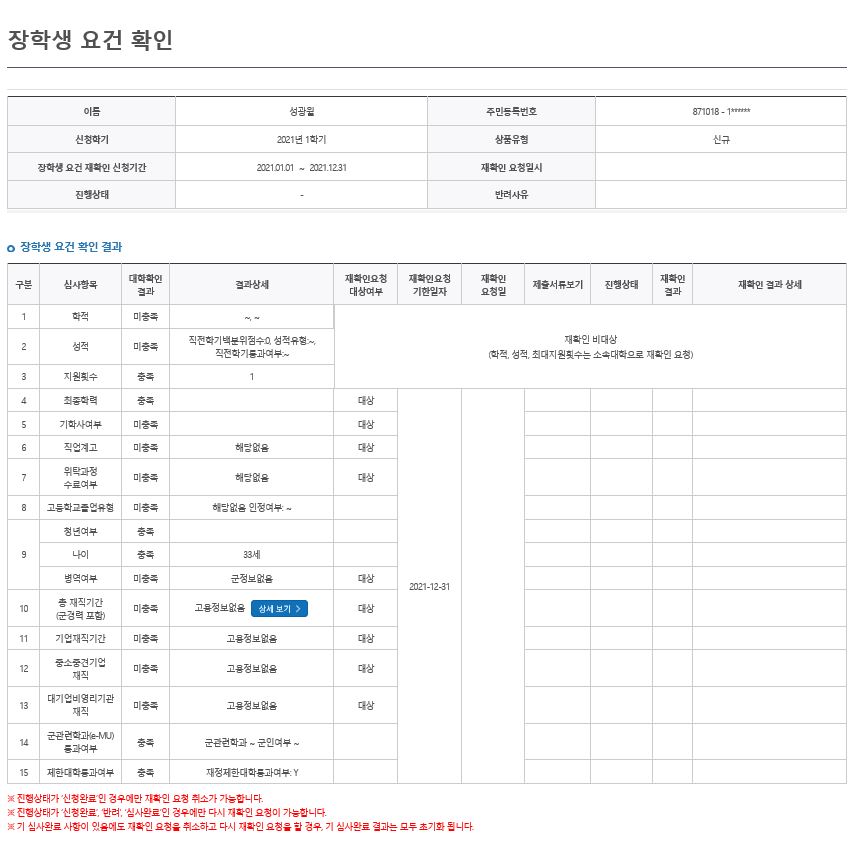 ①(기간 예시)
심사항목별 상세 내용은 
다음 페이지 참고
④
②
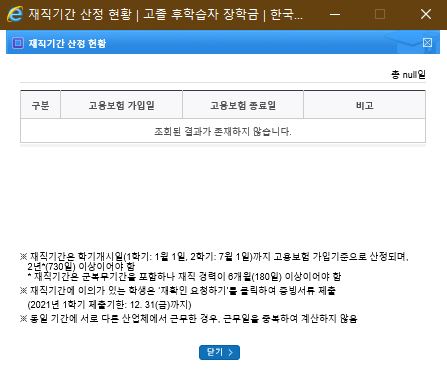 ③
④
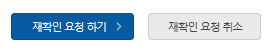 1차 심사항목 별 상세 내용
4
① 심사항목에 따라 요건 재확인(이의신청) 가능 여부 상이
 - 기본 요건: 선발을 위한 기본 요건으로, ‘미충족’ 시 탈락
 - 선발 배점 요건: 기본 요건은 아니나, 선발배점 후순위 시 장학생으로 선발되지 않을 수 있음
② 하기 요건을 모두 충족하더라도, 기 수혜 학기에 대한 의무재직 미완료일 경우 최종 심사에서 탈락
 - 2018년 2학기~2021년 1학기 고졸 후학습자 장학금을 수혜한 경우 모든 학기에 대한 의무재직 완료 필요
 - 수혜 학기에 대한 의무재직 이행여부 확인 후 미이행 학기에 대한 ‘의무재직 상시보고’ 필요
③ 심사 결과 확인 후 필요 시 증빙서류 준비(다음 페이지)
재확인 요청(이의신청) 서류 준비
5
(중요)제출서류 상세 내용은 반드시 FAQ 참조 바람
이의신청기간 종료 후 서류제출 불가
재확인 요청(이의신청) 서류 제출
6
① 재확인이 필요한 항목만 체크 
② 요청사유 작성 및 ‘찾아보기’를 클릭하여 증빙서류 첨부(‘파일열기’ 클릭 시 첨부한 증빙서류 확인 가능)
  * 항목별 1개 파일만 첨부 가능하며, 2개 이상 파일 첨부 시 압축하여 하나의 파일로 제출
③ ‘초기화’ 클릭시 작성한 요청사유 및 첨부된 증빙서류가 삭제됨
④ ‘뒤로’ 클릭시 작성중인 정보가 사라지며, 장학생 요건 확인 결과 페이지로 돌아감
⑤ 요청정보 작성 완료 후 ‘재확인 요청’ 클릭 → 팝업창에서 ‘확인’ 클릭하여 이의신청 완료
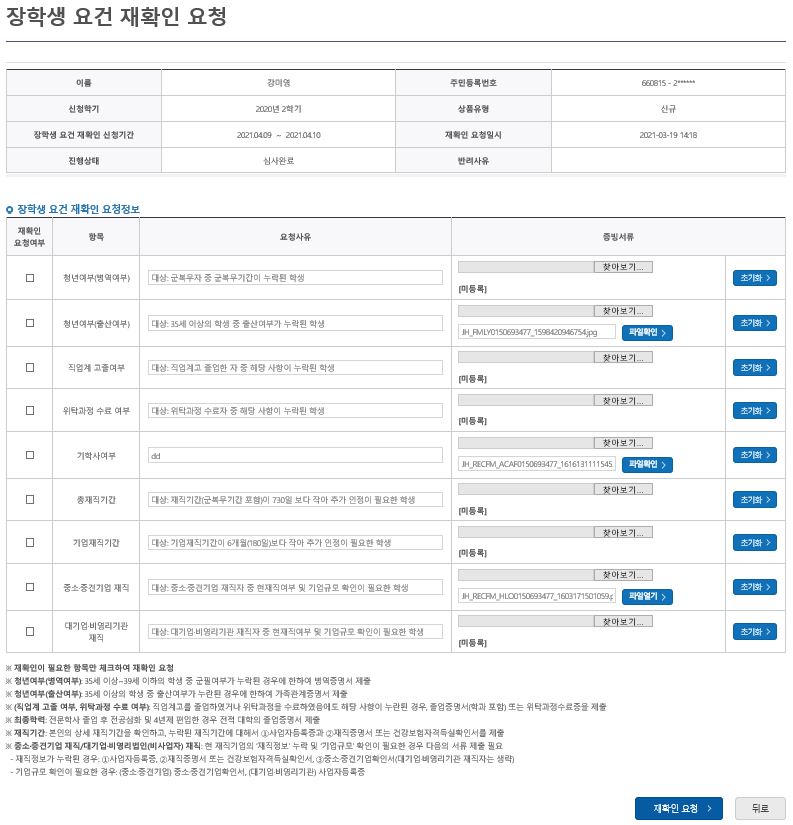 ③
①
②
⑤
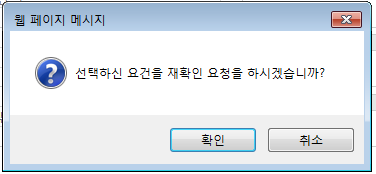 ④
⑤
재확인 요청(이의신청) 진행상태 확인
7
① 요건 재확인(이의신청) 기간 종료까지 ‘진행상태(신청완료/접수완료/심사중/심사완료/반려/신청취소)’ 수시로 확인
② 재확인 요청한 항목에 대한 상세 내용은 ‘진행상태’, ‘재확인 결과’, ‘재확인 결과 상세’에서 확인
③ 재확인 요청을 취소하려는 경우, ‘재확인 요청 취소’ 클릭 → 팝업창에서 ‘확인’ 클릭
   ※ 진행상태가 ‘신청완료’, ‘반려’, ‘심사완료’인 경우에만 재확인 요청 취소 및 다시 재확인 요청 가능
   ※ 기 심사완료 사항이 있음에도 재확인 요청 취소 후 다시 재확인 요청을 할 경우, 기 심사완료 결과는 모두 초기화
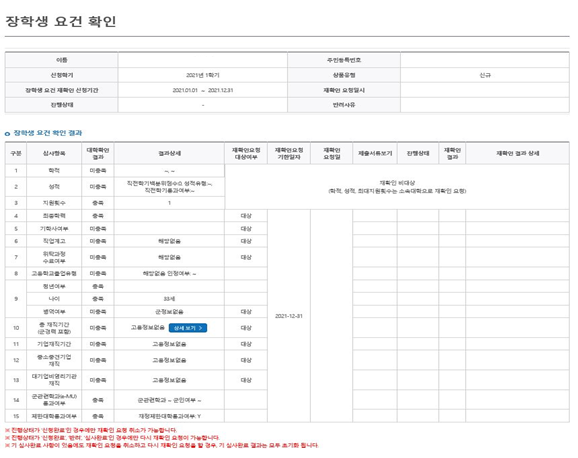 ㅇ이의신청 후에도 이의신청 기간 내 ‘진행상태’를 수시로 확인해주시기 바랍니다.
ㅇ제출하신 서류가 미비할 경우, 진행상태가 “반려”로 표시됩니다.
ㅇ ‘반려’일 경우 ‘반려사유’를 확인하시어 이의신청기간 내 서류를 다시 제출해주셔야 합니다.
①
②
③
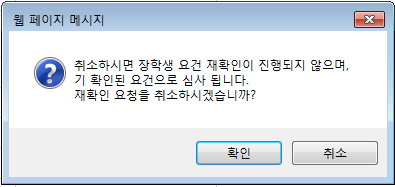 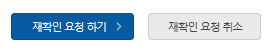 감사합니다

※ (문의사항 연락처) 1800-0499
(취업연계 상담센터)

코로나19로 인한 제한적 운영 및 이의신청 기간 문의 폭주로
통화량이 많은 부분 양해 부탁드립니다.
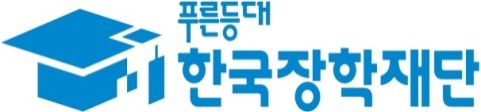 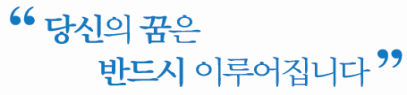